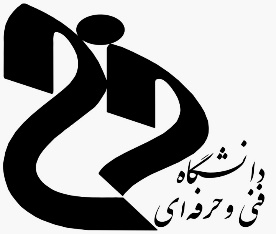 رنگ درعکاسیعنوان درس:عکاسی رنگیجلسه اول و دوماستاد: سیمین آقاخانی نژاد
مقدمه ای بر نظریه رنگها
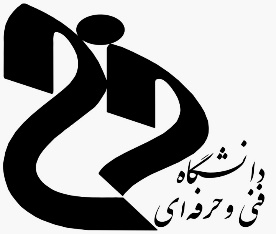 تمامی نظریه های رنگها مبنی بر سه رنگ اصلی هستند: 
زرد    قرمز    آبی
این سه رنگ اصلی که رنگهای دسته اول نامیده میشوند. کاملا خالص میباشند. بقیه رنگها از ترکیب این سه رنگ به وجود می آیند.
یکی از جذاب‌ترین بخش‌های استفاده از رنگ ها در عکاسی زمانی است که آنها را به خدمت بگیرید تا به کمک آنها بتوانید احساسی را بیان نمایید.
از طریق فرم و احساس رنگ‌ها به مخاطب منتقل نمایید
شناخت نور و خواص آن
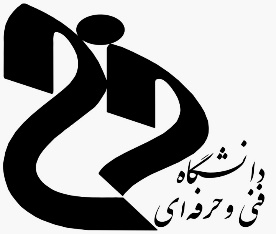 نور روی سطوح مختلف چه تاثیری دارد؟
شناسایی کنتراست رنگ و کیفیت نور
نقش منابع نوری
نور و خواص آن: با شناخت خواص نور می توان سطح دوبعدی را تبدیل به سطح سه بعدی کرد.
نور 4 خواص دارد 2 تا مربوط به عکاسی و 2 تا آن مربوط به خواص فیزیکی
1- نور به صورت خطی حرکت می کند(اساس پیدایش عکاسی)
2- نور به صورت خطی حرکت می کند.
3-نور از ذرات ریزی به نام فوتون تشکیل شده است.
4- نور با سرع 30000 هزاز کیلومتر در ثانیه حرکت میکند.
سه رنگ اصلی: قرمز     زرد      آبی
سه نور اصلی:  قرمز      سبز      آبی
از ترکیب نورهای اصلی نور فرعی بدست می آید:
قرمز+ سبز= زرد        قرمز + آبی = ماژنتا       آبی + سبز = سایان

رنگ مکمل     قرمز = سایان      سبز = ماژنتا       آبی = زرد
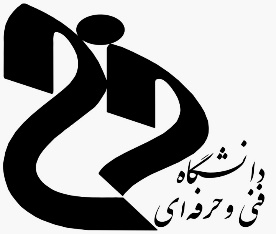 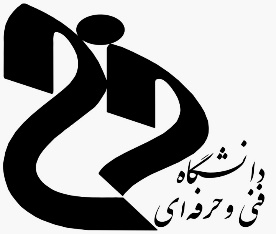 اولین تمرین در خصوص عکاسی رنگی به شرح زیر میباشد:
ساده‌ترین و اولین تمرین در جهت استفاده‌ی کاربردی و موثر از رنگ ها در عکاسی ، به‌کارگیری آنها به‌عنوان المان غالب قاب بندیتان است. رنگ‌ها می‌توانند به تصویر شما کنتراست، شکل، فرم و بافت بدهند. به‌کارگیری هوشمندانه از بافت‌های رنگی می‌تواند به‌عنوان قاب بندی پایه و فوندانسیون عکس شما به کار گرفته شود.
رنگ زرد : گرما، هیجان و خوشحالی
رنگ آبی : احساس عمیق، آرامش و ماوراء
رنگ سبز : صلح، سکوت و طبیعت
رنگ سفید : هارمونی، سکوت و پاکی
رنگ سیاه : اندوه، تاریکی و ناشناخته‌ها
رنگ قرمز : درخشش، اعتماد و زندگی
رنگ نارنجی : تابش، سلامتی و جدیت